Perikard
Anatomie des Herzbeutels = Cavum pericardiale
Perikard = Lamina parietalis
Tunica serosa (Richtung Höhle)
Schicht mit Mesothelzellen
Tunica fibrosa
Kollagenfasern (gelb)
Elastische Fasern (Schwarz)
Kapillaren
Fibroblasten
Anatomie des Herzbeutels = Cavum pericardiale
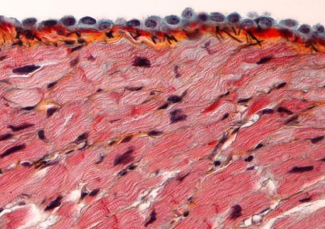 Epikard = Lamina viszeralis
Einschichtiges Epithel
Subepicardiales Fettgewebe, fest verbunden mit Myokard
Teilweise dünne
teilweise dicke Schicht
Enthält Koronararterien,Venen, Lympfgefäße…
Perikard von subcostal
Unterscheidung
Perikard (äußere Schicht der Perikardhöhle, Lamina parietalis)
Perikarderguss
Epikard (innere Schicht der Perikardhöhle, Lamina visceralis)
Hier mit epikardialem Fett
DD zu Myokard: Echoarm im Vergleich zum Myokard
DD zu Erguss: Bewegt sich mit dem Myokard mit, Transudative Ergüsse snd echofrei.
Vorteile der Methoden
Epiperikardiales Fett und epikardiales Fett
[Speaker Notes: The
parietal pericardium is well delineated by the epipericardial fat on the anterior diaphragmatic surface and epicardial fat over the right
ventricle.]
Nur wenig epicardiales Fett im Bereich des LV
Rechter atrioventrikulärer Sulcus
Mit RCA
[Speaker Notes: Coronal section of the heart showing that the epicardial fat is abundant in the right atrioventricular sulcus where a crosssection
of the right coronary artery is seen (arrow). The RV free wall also contains a variable amount of epicardial fat that helps outline
the pericardium.]
Dicke des normalen Perikards
Da Perikard (prietale Blatt des Herzbeuttels) hat eine Dicke von 1 -1,7 mm und kann im TEE, nicht aber im TTE gemessen werden.
[Speaker Notes: The parietal pericardium exhibits
a normal variation in thickness from region to region and is
between 0.8 and 1 mm thick as measured in anatomic studies but
appears slightly thicker on imaging.16 The thinnest segments of the
pericardium ranged from 0.7 to 1.2 mm in width when measured
by CT and 1.2 to 1.7 mm on CMR.17,18 The discrepancy in
pericardial thickness may be partially explained by including small
amounts of physiologic pericardial fluid in the measured
thickness.18 TTE is unreliable for measuring pericardial thickness;
however, TEE has been shown to be reproducible, compared with
CT, for pericardial thickness measurements in normal controls and
patients with CP.19]
Kontaktstellen des Herzbeutels
Kaudal ist die äußerste Schicht des Herzbeutels (Tunica fibrosa) mit dem Centrum Tendineum des Zwerchfells verwachsen, kranial mit der Adventitia der großen Gefäße und lateral mit der Paretalschicht der Pleura. 
In diesem Abschnitt verläuft auch der Phenicus-Nerv.
Umschlagfalten und Nischen des Herzbeutels
Umschlagfalten 
Die Porta arteriosa ist eine obere Umschlagfalte des Herzbeutels in Höhe der Aorta ascendens und des Truncus pulmonalis. 
Die Porta venosa ist eine untere Umschlagfalte in Höhe Vena cava und Vv. Pulmonales. Sie trennt den Sinus transversus vom Sinus obliquus pericardii.
Nischen
Der Sinus transversus pericardii liegt zwischen Aorta und Truncus einerseits und Vena cava und VV. Pulmonales andererseits.
Der Sinus obliquus periccardii liegt zwischen VV. Pulmonales sinistraae und Vv. Pumonales dextrae und ist die tiefste Stelle des Herzbeutels. (cul-de-sac)
Sinus transversus
[Speaker Notes: The transverse sinus is a passage that separates the arteries located
anteriorly from the atria and veins posteriorly (Figure 9). This space
lies behind the ascending aorta and main pulmonary artery and
above the roof of the left atrium. It extends upward along the right
side of the ascending aorta, where it forms the superior aortic recess
between the aorta and the superior vena cava (SVC; Figure 10). It extends
downward to the level of the aortic valve; the space between
the ascending aorta and the right atrium is called the inferior aortic
recess of the transverse sinus (Figure 11).20 The lateral extensions
of the transverse sinus inferior to the proximal left and right]
Funktionen des Perikards
Separation des Herzens von der Lunge /Abschirmung von Inektionen 
Verhindert akute Ausdehnung
Koppelt Vorhöfe mit Kammern
[Speaker Notes: Although not essential for life, the pericardium performs important
anatomic and physiologic functions (Table 3). The pericardium partitions
the heart from the pulmonary space lessening the chance for
contiguous infections from the lungs. 

Both pericardial layers help limit
distension of the cardiac chambers if there is acute volume overload
that prevents anatomic deformation of both the chambers and the mitral
and tricuspid apparatus, which may prevent valvular regurgitation
and further distension. 

The pericardium also facilitates interaction and
coupling of the ventricles and atria, with the thin-walled right atrium
and right ventricle more subject to the influence of changes in pericardial
pressure than the thicker walled left ventricle, with its higher filling
pressures.27]
Hat das Perikard einen mechanischen Einfluss auf das Herz?
Das parietale Perikard übt einen Druck auf Vorhöfe und Kammern aus, der durch Anstieg der Vorlast von innen oder durch einen Perikarderguss von außen gesteigert wird.
[Speaker Notes: When cut, the relatively inelastic parietal pericardium retracts, indicating
that it exerts pressure on the underlying myocardial chambers.
This effect is greatest on the thinner walled right atrium and right ventricle,
in which $50% of normal diastolic pressure is due to this pericardial
influence. The effect on cardiac chamber pressures is
magnified by either a rapid increase in total cardiac volume, as is
seen with exercise, hypervolemia, or acute severe valvular regurgitation,
or with an increase in pericardial fluid above the normal ‘‘reserve
volume,’’ which increases cardiac pressures and reduces cardiac filling.
Conversely, the mechanical effects of the pericardium on the heart
are diminished by hypovolemia.]